Öğrenme Güçlüklerinin Değerlendirilmesi
Öğr. Gör. Burcu Kılıç Tülü
Değerlendirme nedir?
Neden değerlendirme yaparız?
Tanılama Öncesi Süreç
Çocuğa ilişkin durum değerlendirmesi 
Güçlü ve zayıf yönleri
Nasıl müdahale edileceği
Müdahalenin/uyarlamaların ne kadar süreyle uygulanacağı
Tekrar değerlendirme
Tanılama Süreci
Psikolojik işlem sonuçları
IQ
Görsel algı
İşitsel algı
Dil
Tanılama Süreci
Tutarsızlık 
Akademik başarı testleri
Yetenek-başarı tutarsızlığı
Tanılama Süreci
Dışlama ölçütleri 
MR
Davranış bozuklukları
Çevresel/kültürel/ekonomik yetersizlik
İşitme, görme yetersizlikleri
Wechsler Zeka Testi-3
6-16 yaş arası bireylere uygulanan ve WISC-R zeka testi, bireysel olarak yaklaşık 60-70 dakikada uygulanır. 
Sözel ve dil dışındaki zihinsel yetenekleri ölçen 12 alt testten meydana gelir. 
Genel bir IQ skoru dışında, 12 alt test için ayrı skorlar verir. Ek olarak kişinin sözel ve performans IQ skorlarını verir.
Wechsler Zeka Testi-3
1- Genel Bilgi
2- Benzerlikler
3- Aritmetik 
4- Sözcük Dağarcığı
5- Yargılama 
6- Sayı Dizisi
Performans
1-Resim Tamamlama
2-Resim Düzenleme 
3-Küplerle Desen
4-Parça Birleştirme; Görsel
5-Şifre
6-Labirentler
Wechsler Zeka Testi-3
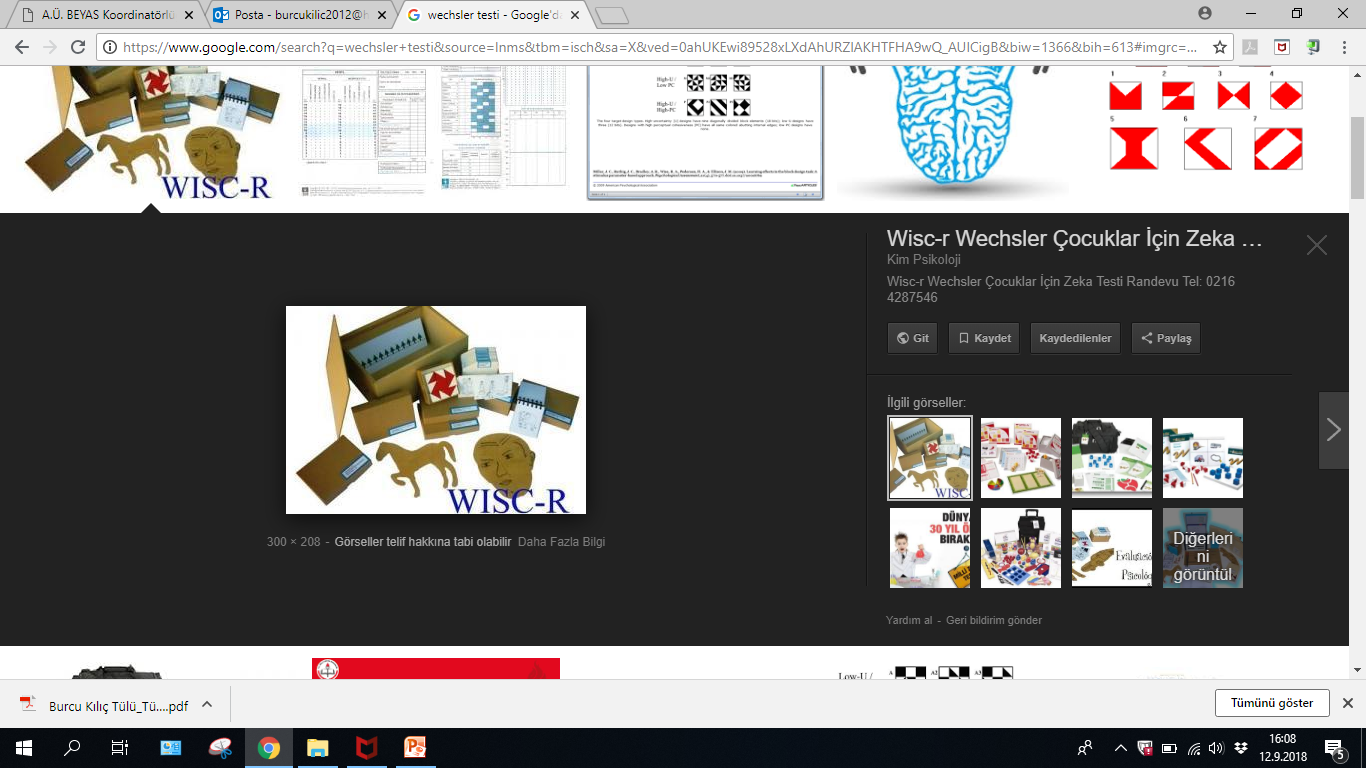 Bender Gestalt Testi
Frostig Görsel Algı Testi
Dr. M. Frostig 1961
Tarama aracı
Okul öncesi ve birinci sınıf
Göz-motor koordinasyonu
Şekil zemin algısı
Şekil sabitliği
Mekan ile konumun algısı
Mekan ilişkilerinin algılanması
Peabody Resimli Kelime Testi
Türkçe İfade ve Alıcı Dil Testi
Türkçe Erken Dil Gelişimi Testi
Çalışma Belleği Ölçeği
Hızlı İsimlendirme Testi
Ayırım
Zihinsel güçlük 
Duygusal ve davranışsal güçlük 
Tıbbi durumlar(görsel, işitsel, motor) 
Kültürel, çevre ve ekonomik dezavantajlar 
Düşük başarısı olan çocuklar
Dikkat eksikliği ve hiperaktivite durumlarının ayrıştırılması gereklidir.
Öğrenme nöronlar arasındaki bağlantılara dayalıdır. 
Beyin bağdaşımlı öğrenme ile ilgili araştırmalarda; yetişkinlere nazaran çocukların beynindeki nöronların daha fazla bağlantı yaptığı ifade edilmektedir. 
Bir çocuk erken yaşta ne kadar uyarana maruz kalırsa nöronlar arasındaki bağlantı o kadar artar.
Zaman içinde beyne faydalı olan nöral bağlantılar güçlendirilir ve sürekli hale gelir, sürekli kullanılmayanlar ise elenir.
Bu süreç hayat boyu devam etse de en hızlı olduğu dönem 2-11 yaş arasındadır.
Beyin gelişimindeki bu model erken eğitim, müdahale ve çevre zenginleştirme programlarını doğurmuştur.
Ancak ÖG 3.-4. sınıftan önce belirlenememektedir.